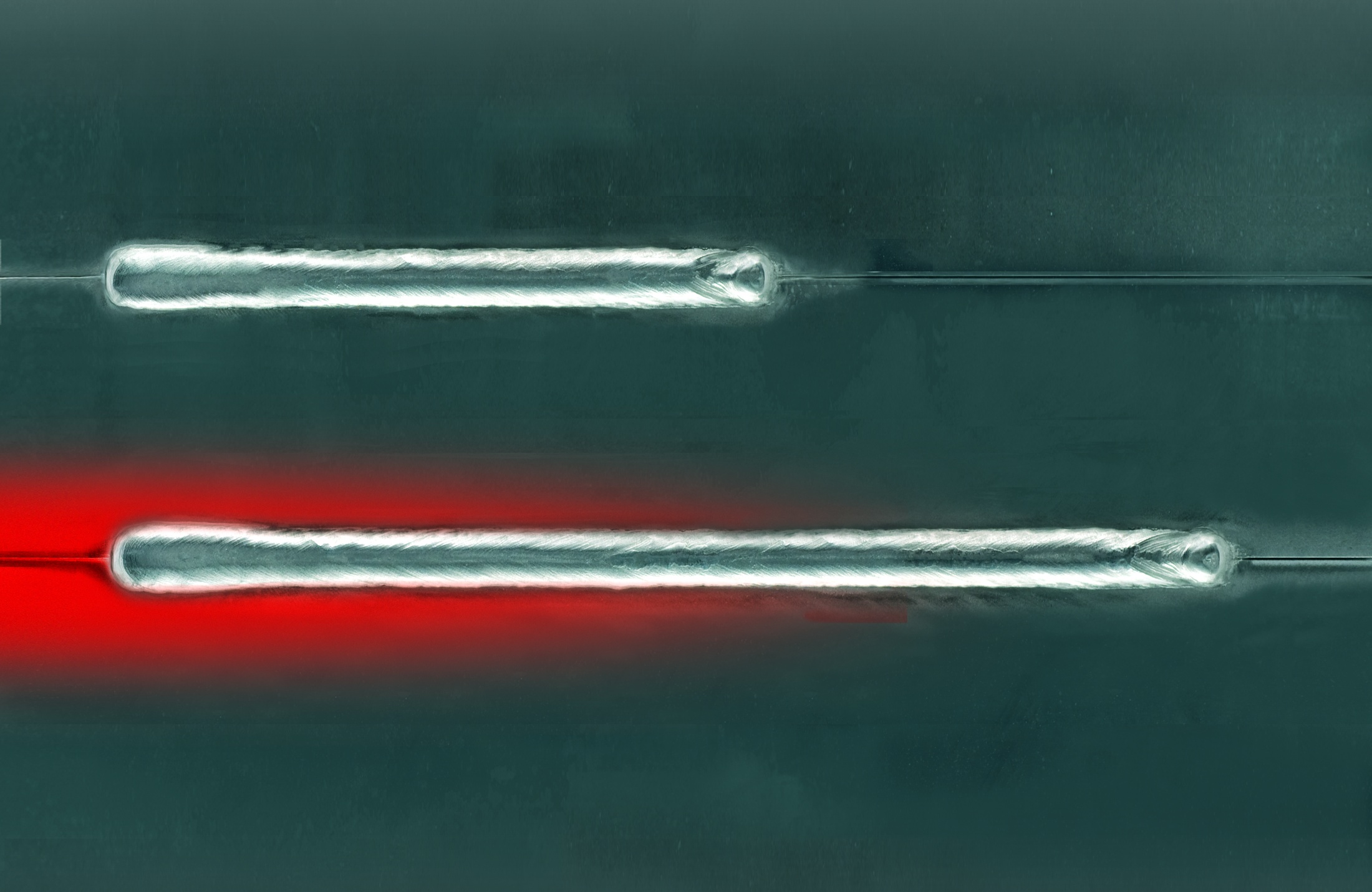 SpeedArc
SpeedArc for more Speed!
Presented by Lorch
2012  |   Lorch Schweißtechnik GmbH   |   www.lorch.eu
Contents:
  Our innovation
  Advantages and Use
  Applications
  Unit and Operation
Our Innovation.
Material transition at MIG/MAG welding
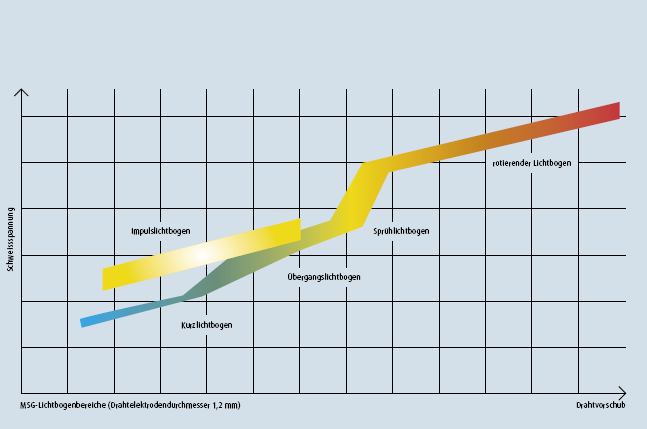 SpeedArc-range
ROTATING ARC
VOLTAGE
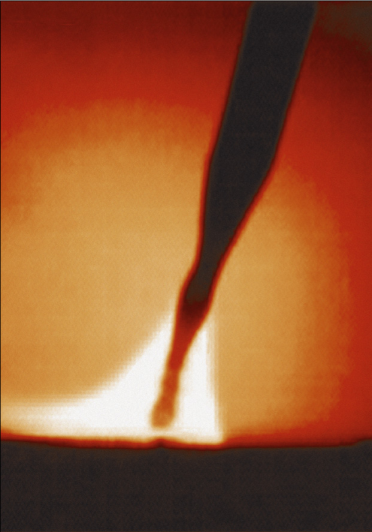 PULSE ARC
SPRAY ARC
SpeedArc
MIXED ARC
SHORT ARC
MSG ARC RANGES ARE USING 1.2MM WIRE
WIRE SPEED
SpeedArc Penetration
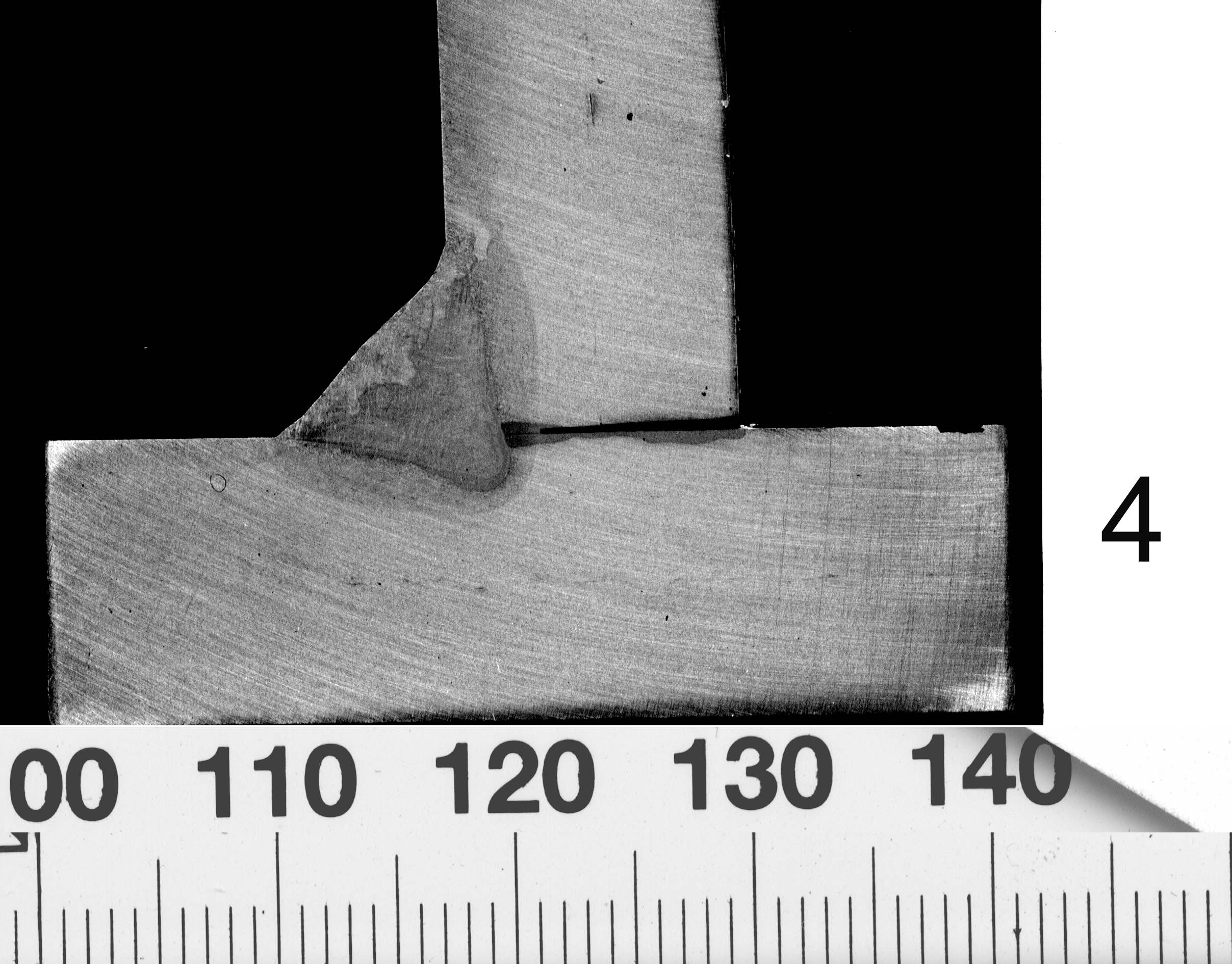 Spray
Speed-Arc
312A
31,5V
40cm/min
10m/min
5,5mm
1,6mm
7,1mm
power
voltage
travel speed
wire speed
a-Mass
e-Mass
total a-value
308A
30,4V
53cm/min
12m/min
5,5mm
2,8mm
8,3mm
Spray arc
Little Spatter whilst welding
  Non-short-circuit droplet transmission
  High energy density
  Application at thick materials only
  Deep penetration and     wider seam geometry
  High energy input per length        and thus risk of distortion
  Large heat affected zone
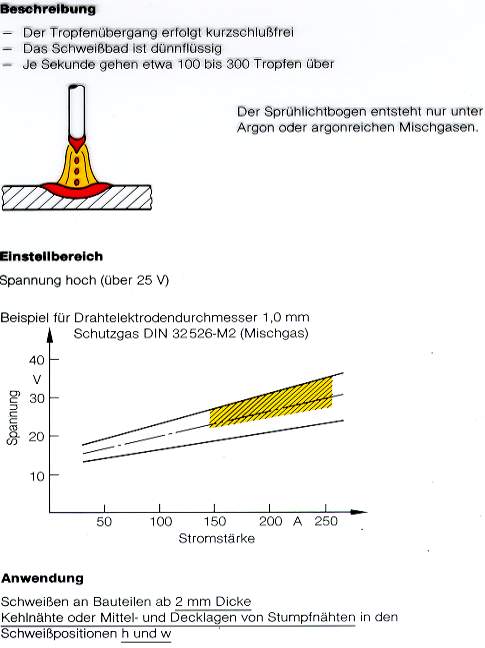 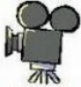 SpeedArc
Is related to the spray arc range   (high performance hybrid spray arc)
  Significantly higher arc focusing
  Higher energy density
  Higher arc pressure in to the weldpool
  Application from 3mm possible
  Very little or no spatter
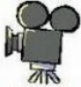 SpeedArc penetration comparison
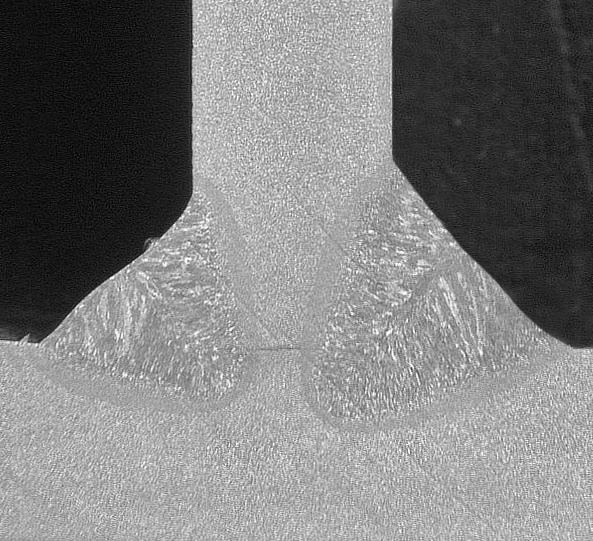 MIG/MAG-Standard
MIG/MAG-SpeedArc
smooth seam transitions
 reduced heat affected zone
 deeper penetration
Risk of undercut   
 normal penetration
 larger heat affected zone
Advantages/Use
SpeedArc advantages/use
Deeper penetration due to high plasma pressure in the arc


 Easy to use in manual welding applications  due to incredibly stable arc

 Less undercut 
 Increased profitability due to higher welding speed
 Better seam quality in regard to the heat affected zone and less            distortion due to less heat input
 Minimal or no spatter formation
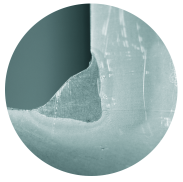 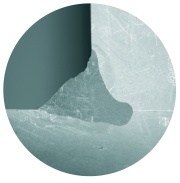 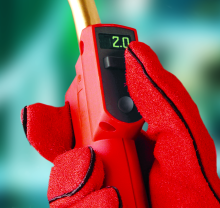 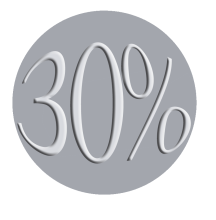 SpeedArc effects/use
Root area is visibly better
 Less seam preparation 
 Smaller weld prep angle required
less material removal
less filler material
clear root capture
according to requirements, thicker materials may be welded in a single pass
 Smaller gaps, less layers, less gas, less filler materials
 Longer stick-out possible
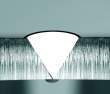 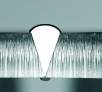 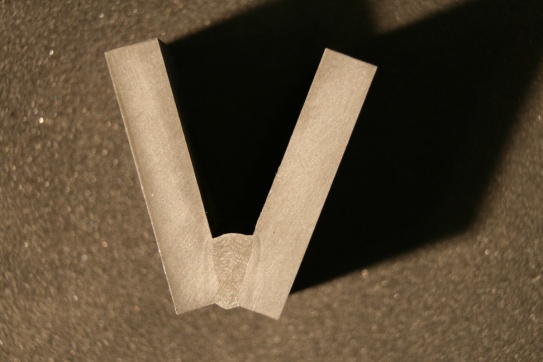 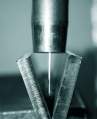 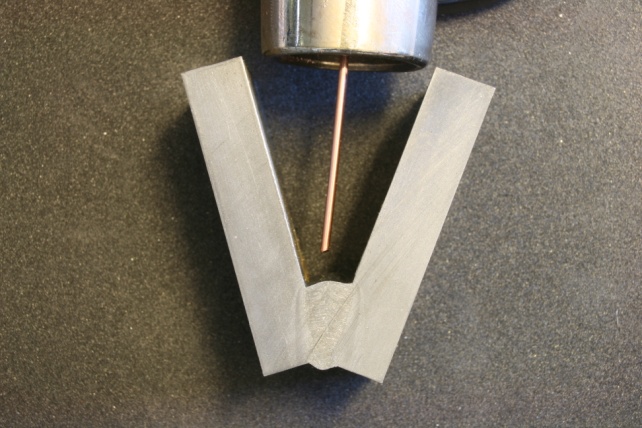 SpeedArc effects/use
Can weld with a longer stick out 
 Obvious  higher arc pressure 
 Easier placement of the arc into the root 
 Good toe/pool wettability 
Torch angle less critical
More user friendly than standard Spray
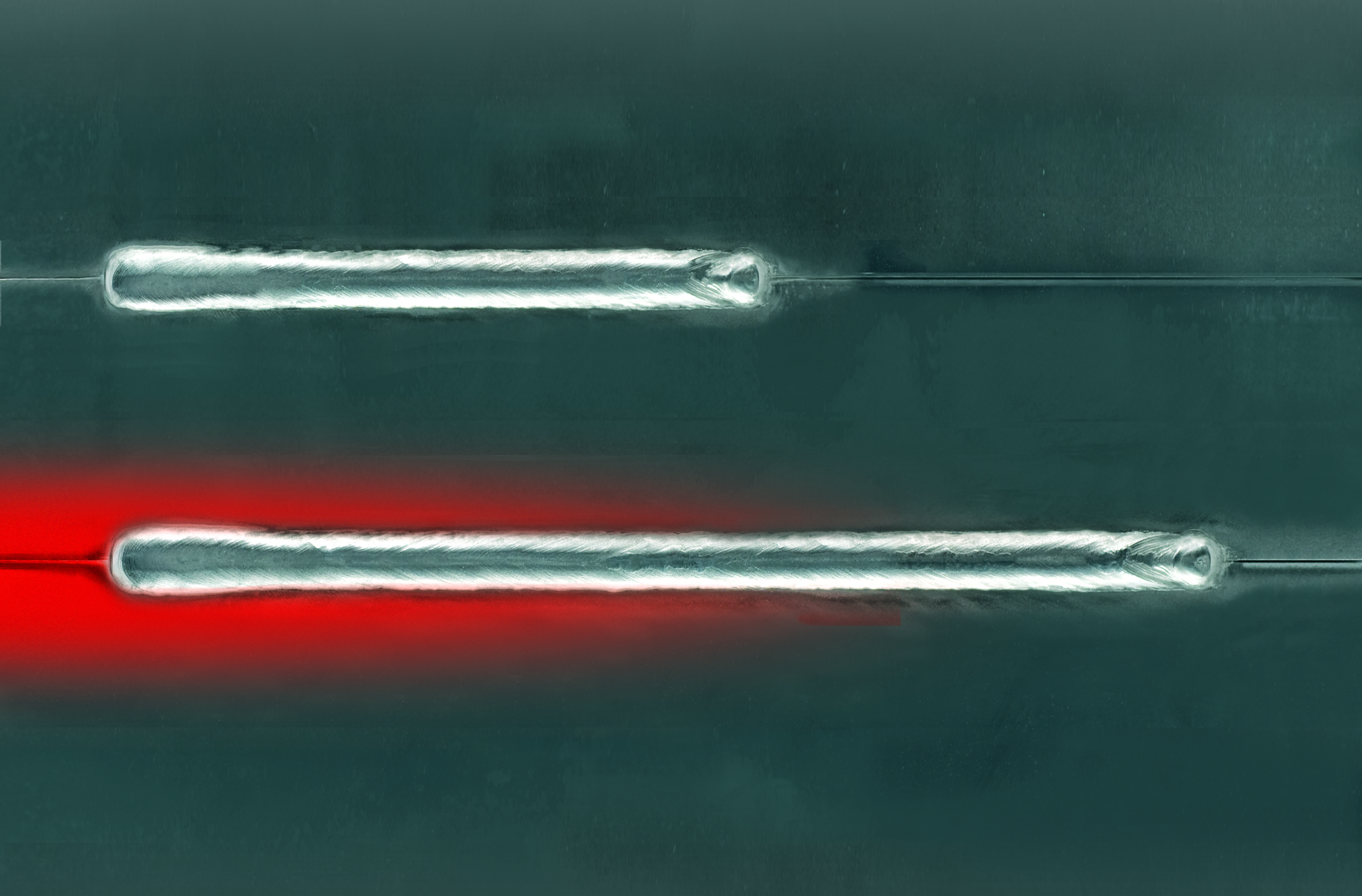 SpeedPulse
Simply faster. Simply pulse.
Referent:
2009  |   Lorch Schweißtechnik GmbH   |   www.lorch.eu
SpeedPulse
During the process the pulse remains
Unlike conventional pulse process  1  material continues to 2 flow between the Pulse 3
 No short circuits
 Has advantages on materials of 1 mm thickness and greater
 For steel/stainless steel/aluminium
SpeedPulse advantages
SpeedPulse advantages
3-Steps to Weld Operating Concept
2. Wire/gas/material combination
(easy text dialogue)
1. Operation mode2- , 4-Stroke, Quatromatic
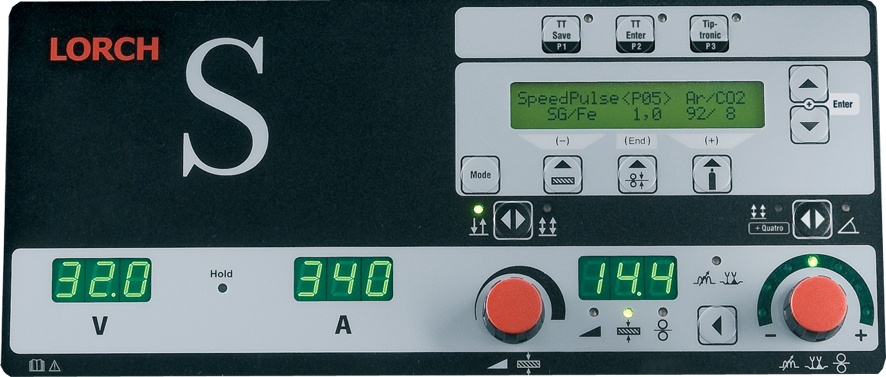 3. Welding Curent
SpeedArc/SpeedPulse advantages
Connection with long interpass hosepackages 
Intermediate drive solutions
Digital PushPull-solutions
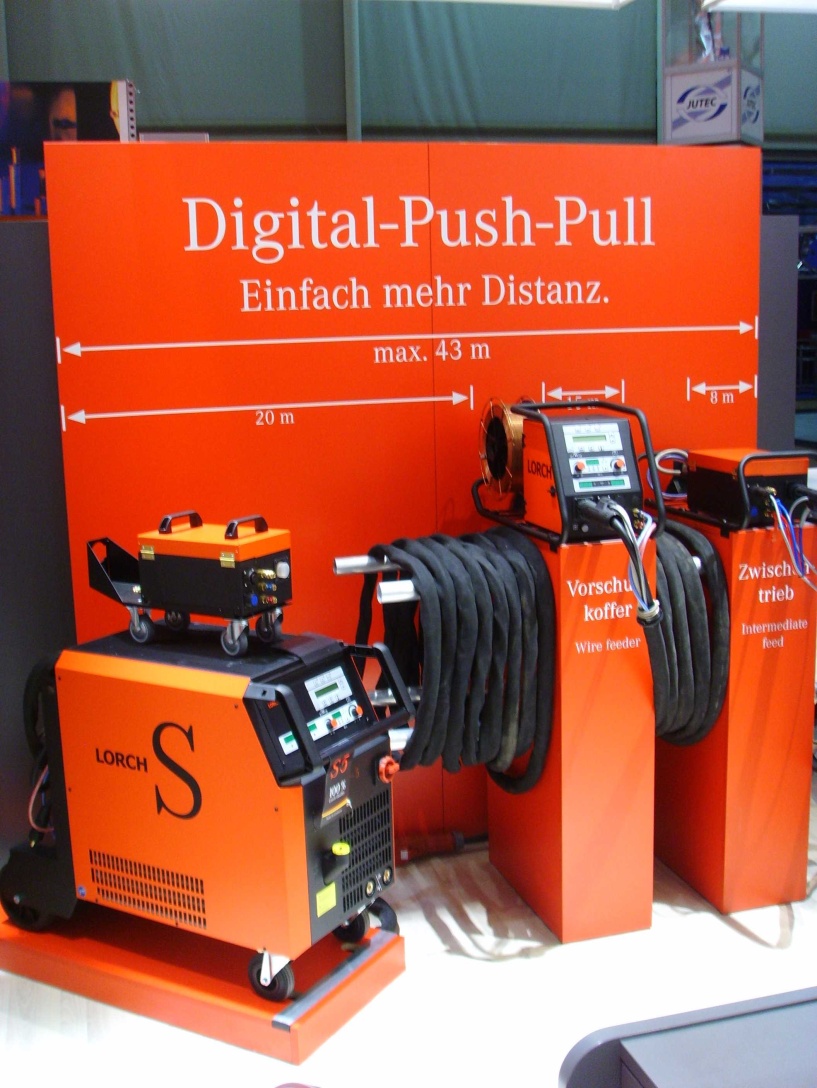 Applications
SpeedArc/SpeedPulse applications
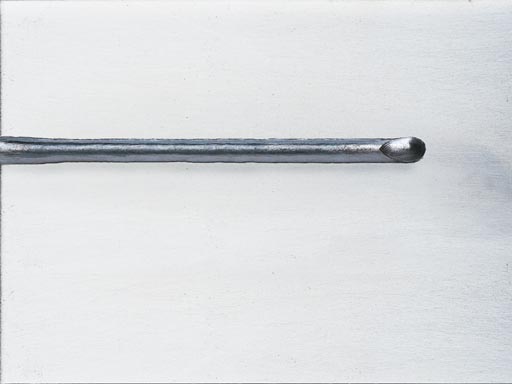 Metal fabrication, plant and machinery construction
 Vehicles, track-bound (rail) vehicles and shipbuilding
 Container, device and equipment construction, offshore and others
 Manual and mechanized /automated applications


mild steel
fine grained steel
stainless steel
aluminium
SpeedArc/SpeedPulse applications
Metal construction, plant and machinery construction
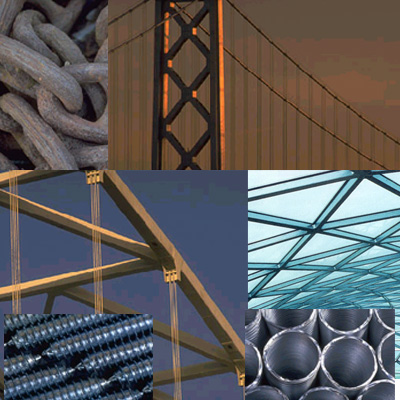 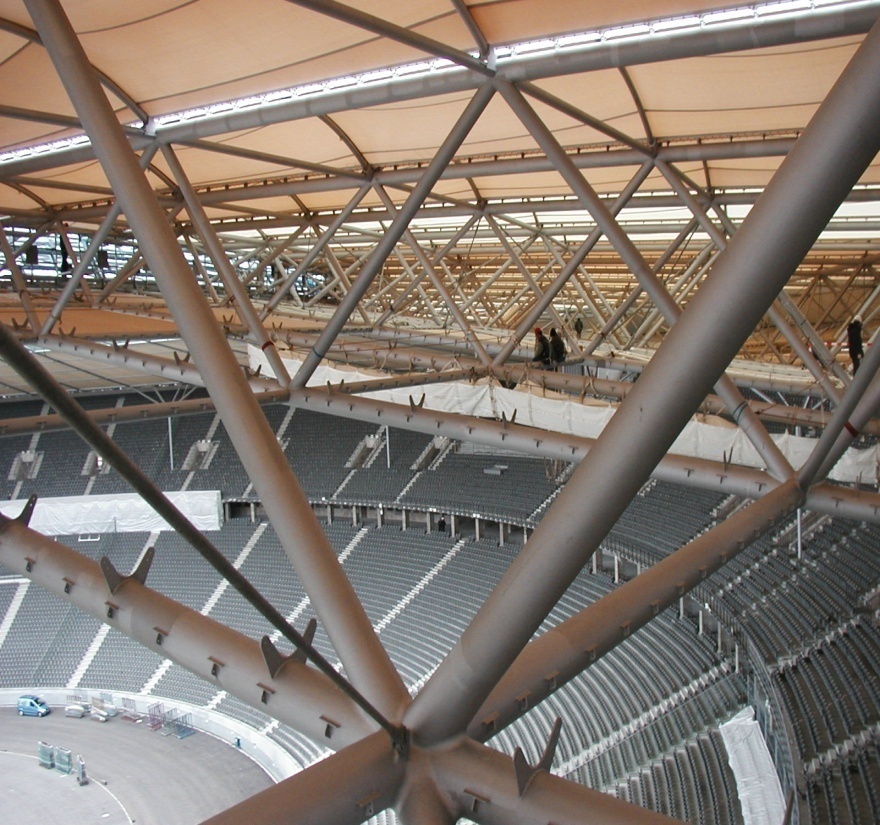 SpeedArc/SpeedPulse applications
Vehicles, track-bound (track) vehicles and shipbuilding
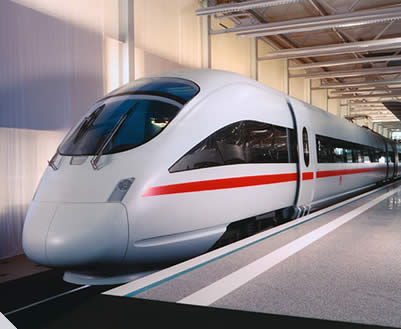 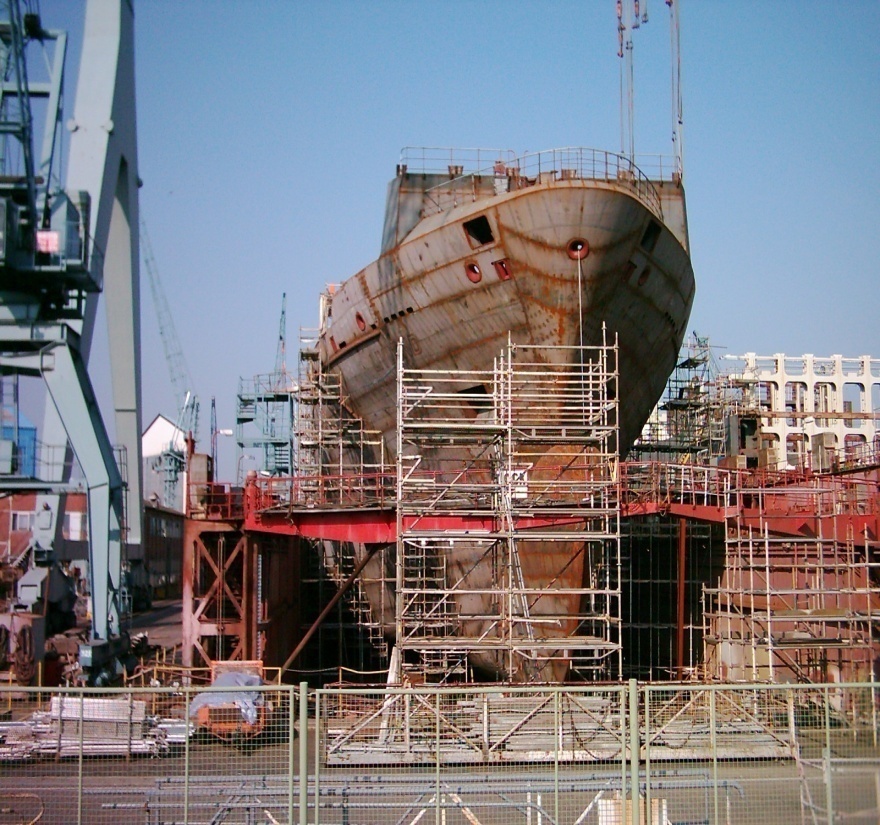 SpeedArc/SpeedPulse applications
Container, device and equipment construction, offshore and others
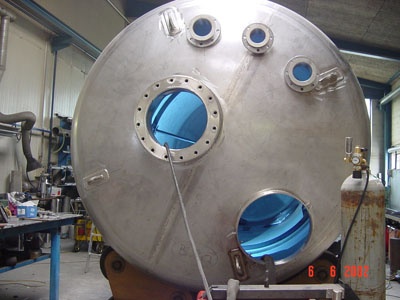 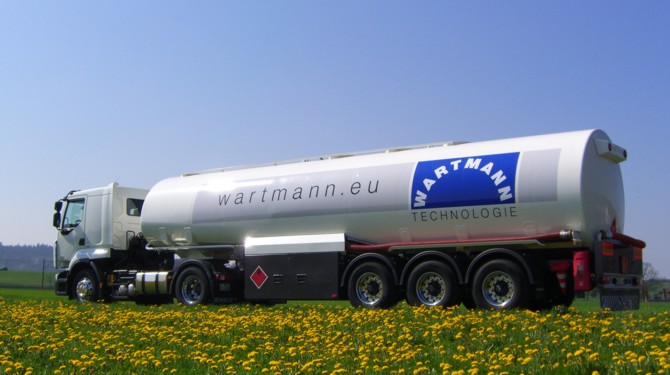 Thank you